Supporting Students in Using Evidence
Module Series Overview
Supporting Students in   2Using Evidence2)
Module Two: Supporting Teachers When Selecting Sources
[Speaker Notes: Module Series Overview:
Supporting Students in Using Evidence module series is a set of six of modules designed to support students when using evidence as required by the Kentucky Academic Standards (KAS) for Social Studies. While this module series is designed in a progression, you may engage with the module section that best meets your professional learning needs. 

Supporting Students in Using Evidence module series is intended to support the successful implementation of the KAS for Social Studies in classrooms across the state. The duration, scope and sequence of the module sections may be customized to accommodate local needs and conditions. The sections are designed to provide flexibility for districts and schools and, as such, can be viewed as stand-alone lessons or within the progression of the module as written. You are supported in engaging with this module individually, if desired. 

Materials:
The following materials are part of this module:
●Kentucky Academic Standards (KAS) for Social Studies
●Additional materials, such as but not limited to, articles, discussion strategies, etc. are provided within the notes section of applicable slides throughout the module. 

Guiding Notes
Guiding notes are provided in the Notes section of the PowerPoint to support your learning. The information provided in the Notes section includes additional information, directions for the activities on the slide, and citations of used resources, where appropriate. It is critical that you read the material presented in the Notes section to ensure that you are acquiring the important knowledge, skills and understanding required when engaging with this module. 

Virtual Training Note:
If you plan to engage with this module virtually as a group, consider directing participants to the Social Studies Professional Learning Modules webpage on kystandards.org so that you may access the resources used directly from the links provided in the PowerPoint. Additionally, you may consider downloading the resources contained within each section of the module and placing them into a Google folder for you or your colleagues to access. 

Module Two: Compelling and Supporting Questions
Compelling Question: How do I support students in communicating their own conclusions, using evidence to substantiate their claims? 
Supporting Question: How do I select sources for investigations?

Learning Target and Success Criteria:
The Learning Target and Success Criteria for districts and schools of Module Two: Using Evidence and the KAS for Social Studies are:
Learning Target: I can support students in using evidence to substantiate their claims.
Success Criteria: I will be successful when I can develop coherent periods of learning that supports a student’s ability to investigate supporting and compelling questions using a variety of primary and secondary sources.

Intended Audiences:
Participants
Module participants may include, but are not limited to, district leadership, school administrators, instructional specialists/coaches, intervention specialists, department chairs, special educators and classroom teachers.
It is important to note that it is recommended that participants have engaged with the following modules prior to engaging with this module:
Getting to know the Kentucky Academic Standards (KAS) for Social Studies Module
The Minding the Gap Module
The Inquiry Practices of the Kentucky Academic Standards (KAS) for Social Studies Module
Thus, participants are encouraged to engage with these modules prior to participating in this module. 

Facilitators:
While this module series is designed for a teacher to engage with it individually, it may be implemented with a group of educators led by a facilitator. If this module is being completed as a group, facilitators may include, but are not limited to, district leaders, school administrators, instructional specialists/coaches, intervention specialists, department chairs, special educators, and classroom teachers. Facilitators may need to revise specific tasks in order to meet the needs of the participants or to be respectful of the time planned within the work session. As stated above, the Kentucky Department of Education (KDE) recommends that participants engage with the four modules mentioned above prior to engaging with this work. If the facilitator has not engaged with these modules, it is recommended that they complete the four modules mentioned before facilitating this module.

Helpful Hint for Facilitators:
The learning that will take place in this module may cause Kentucky educators to face changes in instructional practices amidst this transition. It is important to realize that while you are the facilitator of these work sessions, you may not have all the answers to the questions asked by participants, and that is okay. Throughout the module, participants may have questions that will be addressed in future work sessions. When that happens, reflect on this quote from Graham Fletcher, “Every teachable moment doesn’t need to be a teachable moment in that moment.” Use these moments to encourage participants to attend future work sessions where those questions will be addressed. If participants ask questions you are not prepared to answer, offer to follow up on that during the next work session.

Planning Ahead for Facilitators:
• Determine which stakeholders to invite as participants. In the invitation, describe how the work sessions will benefit them.
• A few days before the meeting, you may want to remind participants to be prepared to have their documents available during the meeting. (See below for Participant Documents Needed.)
• Reserve adequate space and equipment. Tables or desks should be set up to support small-group discussion. If conducting this module virtually, ensure that your technology platform can support break out rooms to support small group collaboration.
• Ensure that participants have access to the Internet.
• Consider how you might handle participants who may not be in attendance at all work sessions. It might be worthwhile to consider how those participants might access missed sections of the module between work sessions in order to feel as prepared as the other participants.

Preparation
 
Participant Documents Needed:
Plan ahead regarding how you will feel most comfortable engaging with the KAS for Social Studies, either:
• A device with access to the KAS for Social Studies, or
• A hard copy of the KAS for Social Studies

Supplies Needed:
• Computer with the Module Two: What should students do before engaging with complex sources? PowerPoint presentation.
• Technology with projection capability if in person with a group. Technology platform where presenters have sharing ability and breakout room options if virtual with a group. 
• Copies of the handouts needed for the session either in hard copy format or available in a folder online. If facilitating this work with a group, links to the participant handouts needed for the session also may be built right into the agenda.
• Parking Lot for questions - If completing as a group, you may consider providing a poster on which participants can write or post questions, or you may prefer to have a digital parking lot where participants can access a Google document, for example, to post questions and that you can modify as the participants work through the sections of the module.
• Self-Sticking Notes (optional)
• Poster paper (optional)
• Highlighters and/or colored pens/markers (optional)

Building a Community:
Building a community is important for any group that will work together, especially if participants have not worked together before. The concept is the same as building a safe, respectful, productive classroom climate. Incorporating community-building into each session builds trust, shows participants that they are valuable as individuals and engages them in the learning process. It is also useful for creating a professional learning network where participants can be supported in their work. Community-building can be as simple as allowing participants to introduce themselves and their role in the school/district, developing or refining group norms, allowing for questions, and/or the sharing of answers to reflection questions or individual discovery task items that are included in this module. Again, time allotted for community-building will allow participants to have a voice and be engaged as active contributors and learners in the sessions.

Virtual Training Options: Be sure to conduct continual check-ins throughout the presentation. Build Google documents to continue to collect feedback, such as questions, hopes, and/or concerns to which participants may continually add.]
Introduction
Compelling Question: How do I support students in communicating their own conclusions, using evidence to substantiate their claims? 

Supporting Question: How do I select sources for investigations?

Learning Target: I can support students in using evidence to substantiate their claims.

Success Criteria: I will be successful when I can develop coherent periods of learning that supports a student’s ability to investigate supporting and compelling questions using a variety of primary and secondary sources.
[Speaker Notes: Guiding Notes: 

For more information on compelling questions, visit Section 3B: “What are Compelling Questions and how do students ask them?” from the Inquiry Practices of the KAS for Social Studies module.

For more information on supporting questions, visit “Section C: What are Supporting Questions, and how do students ask them?” from the Inquiry Practices of the KAS for Social Studies module.

For more information on Learning Goals and Success Criteria and their alignment to the KAS for Social Studies, visit Learning Goals, Success Criteria and the KAS for Social Studies.]
Using Evidence (1)
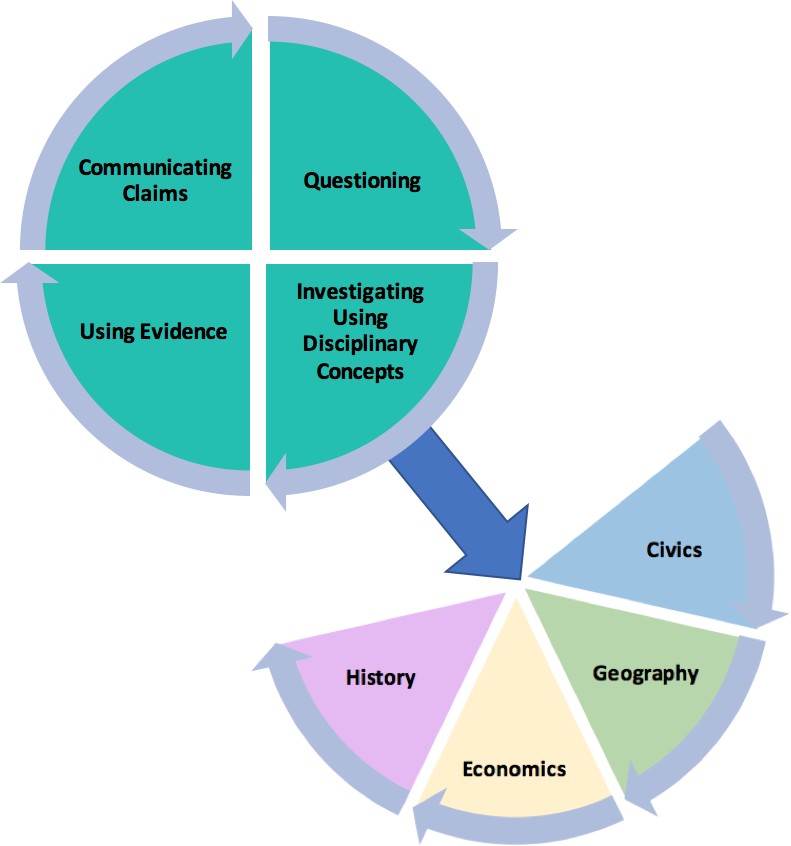 According to the KAS for Social Studies, Using Evidence requires students to collect, evaluate and synthesize evidence from primary and secondary sources to develop and support a claim. 
Students are not only using sources to create claims, but they are using evidence to construct their knowledge of the disciplinary strand standards. 
Thus, students should use evidence to not only evaluate but also to formulate their conclusions.
When Using Evidence, teachers and students should be selecting the sources according to the demands of the KAS for Social Studies.
[Speaker Notes: Guiding Notes: 

Students should use evidence to not only evaluate but also to formulate their conclusions.]
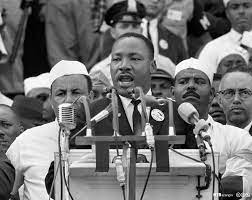 Selecting Sources
Anything that communicates a message can be a source. 

Students should engage with a variety of source types to support their understanding of an event or topic. 

Having a variety of source types allows students to engage with the topic in multiple ways to build context on the topic.

This is helpful for developing and refining context for a complex text as complex texts may be difficult for kids to understand.
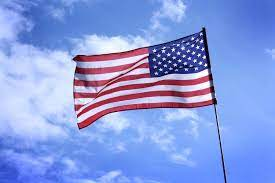 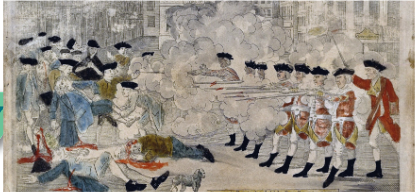 [Speaker Notes: Guiding Notes: 

A complex text is identified in several ways. One, the text has quantitative elements of text such as word frequency, word length, and sentence length. Additionally, it has qualitative factors of a text such as text structure, text meaning or purpose, language conventions and clarity. Furthermore, there are reader and task considerations that reflect characteristics of a specific reader, such as the reader’s background, motivation, and knowledge about the topic, and the specific task, such as the purpose and complexity of the task and the questions asked.

Complex text definition from:
Billings, Elsa and Aida Walqui. (January 5, 2021). Topic Brief 3: De-Mystifying Complex Texts: What are "Complex" Texts and How Can We Ensure ELLs and MLs Can Access Them? New York State Department of Education. http://www.nysed.gov/bilingual-ed/topic-brief-3-de-mystifying-complex-texts-what-are-complex-texts-and-how-can-we-ensure#:~:text=What%20is%20a%20%E2%80%9CComplex%20Text,language%20conventions%20and%20clarity%3B%20and]
Selecting Sources (1)
When educators are selecting sources, they should ask the following questions:
 
Do the sources represent a variety of print and non-print sources, which may include but are not limited to visuals, charts, data and traditional text?
Are the sources complex and grade-level appropriate?
Do the sources provide access and opportunity for grade-level work?
Do the sources incorporate multiple perspectives?
Do the sources support the investigation of the compelling and supporting questions?
Do the sources align with the topic of study?
[Speaker Notes: Guiding Notes: 

When educators are selecting resources, they should ask the following questions: 
Do the sources represent a variety of print and non-print sources which may include but is not limited to visuals, charts, data and traditional text? 
It is important to note that the format of the source can impact how compelling the source is for students to engage with. As an example, images can be used with students of any age since reading a visual isn’t a barrier to interact with the source. 
Are the sources complex and grade-level appropriate? 
Do the sources provide access and opportunity for grade-level work? 
Do the sources incorporate multiple perspectives? 
Do the sources support the investigation of the compelling and supporting questions?

Note to the facilitator: Be sure to have participants consider the following when asking about whether or not a source is grade-level appropriate: Students should engage with fundamental documents, such as but not limited to the Declaration of Independence, throughout their social studies education. However, how students interact with this document should be grade-level appropriate, meaning that at Grade 5 students might need an adaptation whereas students in high school may read excerpts of the document.]
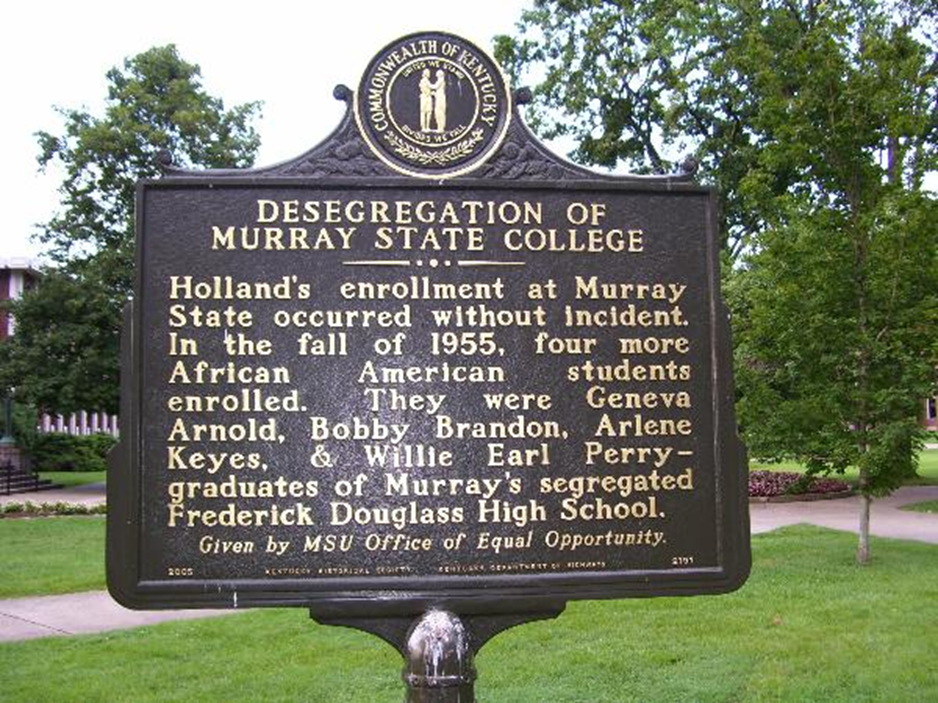 Selecting Sources (2)
Talbott, Tim. (n.d.). Desegregation of Murray State College. https://explorekyhistory.ky.gov/files/show/1307.
Additional considerations for selecting sources:

Select sources that allow students multiple ways to engage with the content.
Sources should be of a variety of formats which may include, but are not limited to, a cartoon, a newsreel, a picture, an interview, or artifacts such as pitchers and masks, etc.
Select sources that connect with students. 
A source that connects with students may include information that the students are interested in, something that connects to prior learning or something that connects to their experiences.
Select sources that are iconic, or well known. 
A source that is familiar to students may encourage investigation because they recognize it.
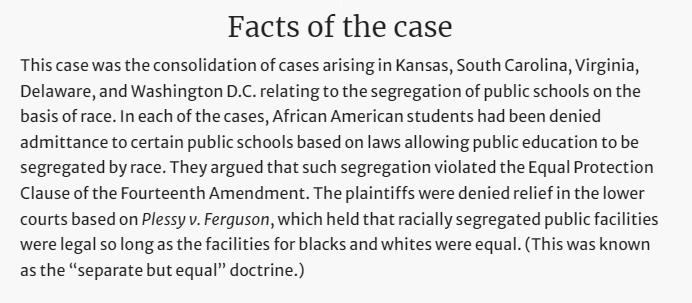 Brown v. Board of Education of Topeka
Louisville, Kentucky: A Reflection on School Integration
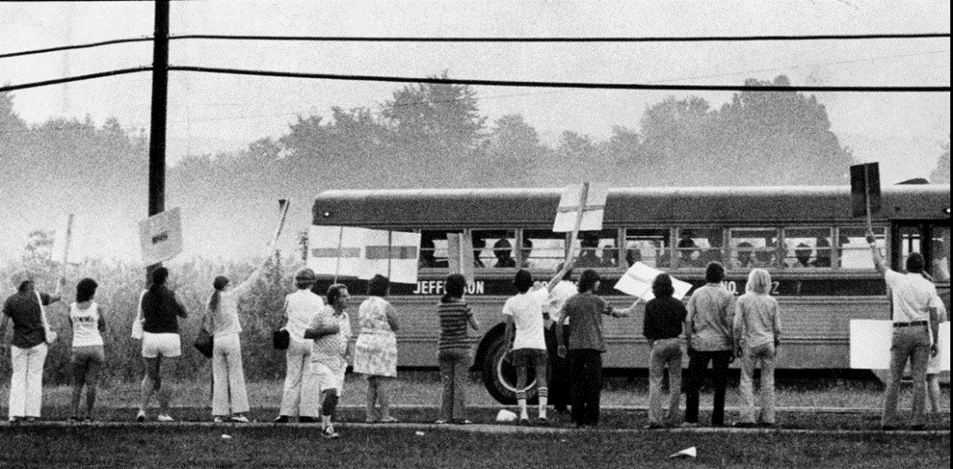 [Speaker Notes: Guiding Notes: 
When studying the Civil Rights Movement in Kentucky, students can read a summaries of Supreme Court cases, view historical markers, and examine photographs to understand the movement using a variety of formats. Each format lets students learn something new and different about the movement. 
Resources: 
Quick, Kimberly and Rebecca Damante. (September 15, 2016). Louisville, Kentucky: A Reflection on School Integration. https://tcf.org/content/report/louisville-kentucky-reflection-school-integration/ 
Talbott, Tim. (n.d.). Desegregation of Murray State College. https://explorekyhistory.ky.gov/files/show/1307. 
Brown v. Board of Education of Topeka (1). (n.d.). Oyez. https://www.oyez.org/cases/1940-1955/347us483.]
Selecting Sources (3)
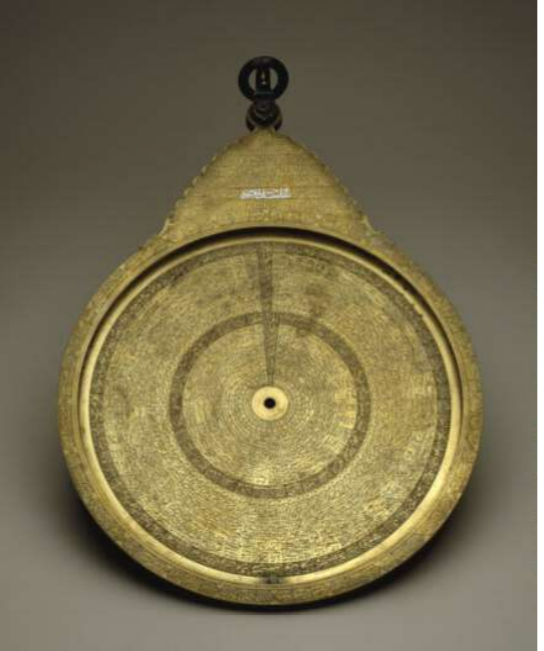 Additional considerations for selecting sources:
Select sources that use the best medium for the content.
Sources that are written accounts, such as speeches, can contain valuable information, but students may be more engaged with the content of the speech if they see or hear it instead of reading it.
Select sources that contain something unexpected. 
A source that encourages new or additional perspectives encourages student investigation and curiosity.
Astrolabe
How to use an astrolabe
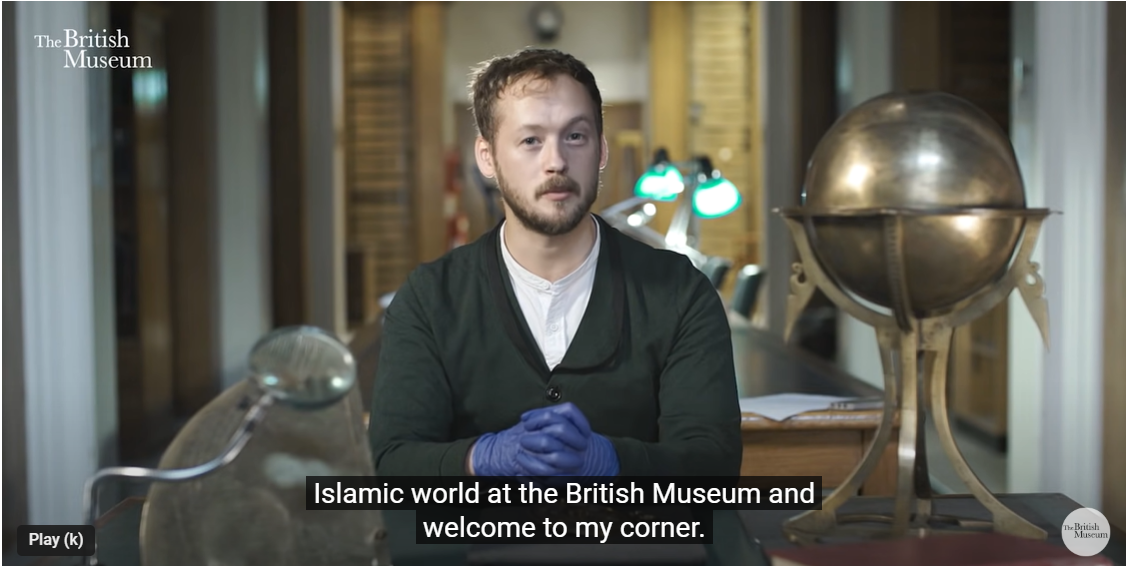 [Speaker Notes: Guiding Notes: 

The images show an additional example of using the best medium for the content. When learning about technology in the ancient world, students can view an image of the artifact, but they can learn more by watching a video of a museum curator showing how the object worked. 

Resources:
The British Museum. (1712) Astrolabe. The British Museum. https://www.britishmuseum.org/collection/object/W_OA-369.
Greenwood, William. (2018, January 28). How to use an astrolabe. The British Museum. https://www.youtube.com/watch?v=N8oWGwcdFmA.]
Curating a Source Set
Curating source sets that use a variety of sources can support a student when investigating a supporting or compelling question.

A source set:
is a collection of sources that include a variety of formats or types.
can include both primary and secondary sources. 
is curated to support a student’s investigation of a supporting or compelling question.
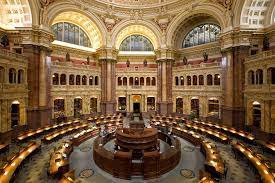 [Speaker Notes: Guiding Notes:

Read the slide.]
Using Evidence (2)
To understand how students use sources to investigate compelling and supporting questions, access one of the following grade level collections that closely aligns with your grade level or grade band. 

Grade 4 Collection with Teacher Notes
Grade 8 Collection with Teacher Notes
High School Collection with Teacher Notes

As you read, annotate the collection to identify how the curated sources supports a student’s ability to investigate supporting and compelling questions using a variety of primary and secondary sources.
[Speaker Notes: Guiding Notes: 

For more information on annotation, visit:

Grand Valley State University- University Library (November 18, 2019). Annotating an Article. GVSU Libraries Instruction. https://www.youtube.com/watch?v=JtRGUNo2pck


Resources: 
The provided collections are from the Including Diverse Groups of the KAS for Social Studies module. 
Grade 4 with Teacher Notes Collection:
This Grade 4 Collection with Teacher Notes focuses on migration in early Colonial America with an emphasis on actions that groups took to resist oppression.
Grade 8 Strongly Aligned with Teacher Notes Collection:
This Grade 8 Collection with Teacher Notes focuses on Reconstruction.
High School Collection with Teacher Notes:
This High School Collection focuses on the Civil Rights Movement in Kentucky.]
Using Evidence (3)
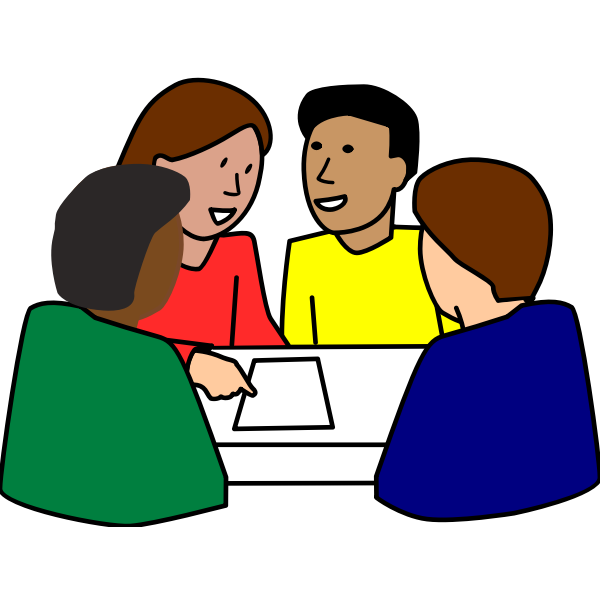 How did the selection of sources used in the Collection you read promote student investigation of the supporting and compelling questions?
[Speaker Notes: Guiding Notes: 

If working individually on this module, answer this question independently. If working in a group, complete the following tasks in small groups:

First, engage in a quick write by answering the question on the slide on the lined side of a note card. 
Next, engage in a turn and talk with a modified jigsaw. 
Then, come back together and share what you wrote. Consider also creating discussion groups in which those who have read different collections are invited to explore similarities and differences in the selection of sources.
Finally, engage in a quick draw by drawing something you learned from your discussion group on the blank side of their note card to share with others.

Resource:
Casebeer, Daniel. (January 5, 2023). 5 Discussion Strategies to Deepen Student Engagement. Edutopia. https://www.edutopia.org/article/strategies-student-discussion-grades-6-12/]
Selecting Sources Application
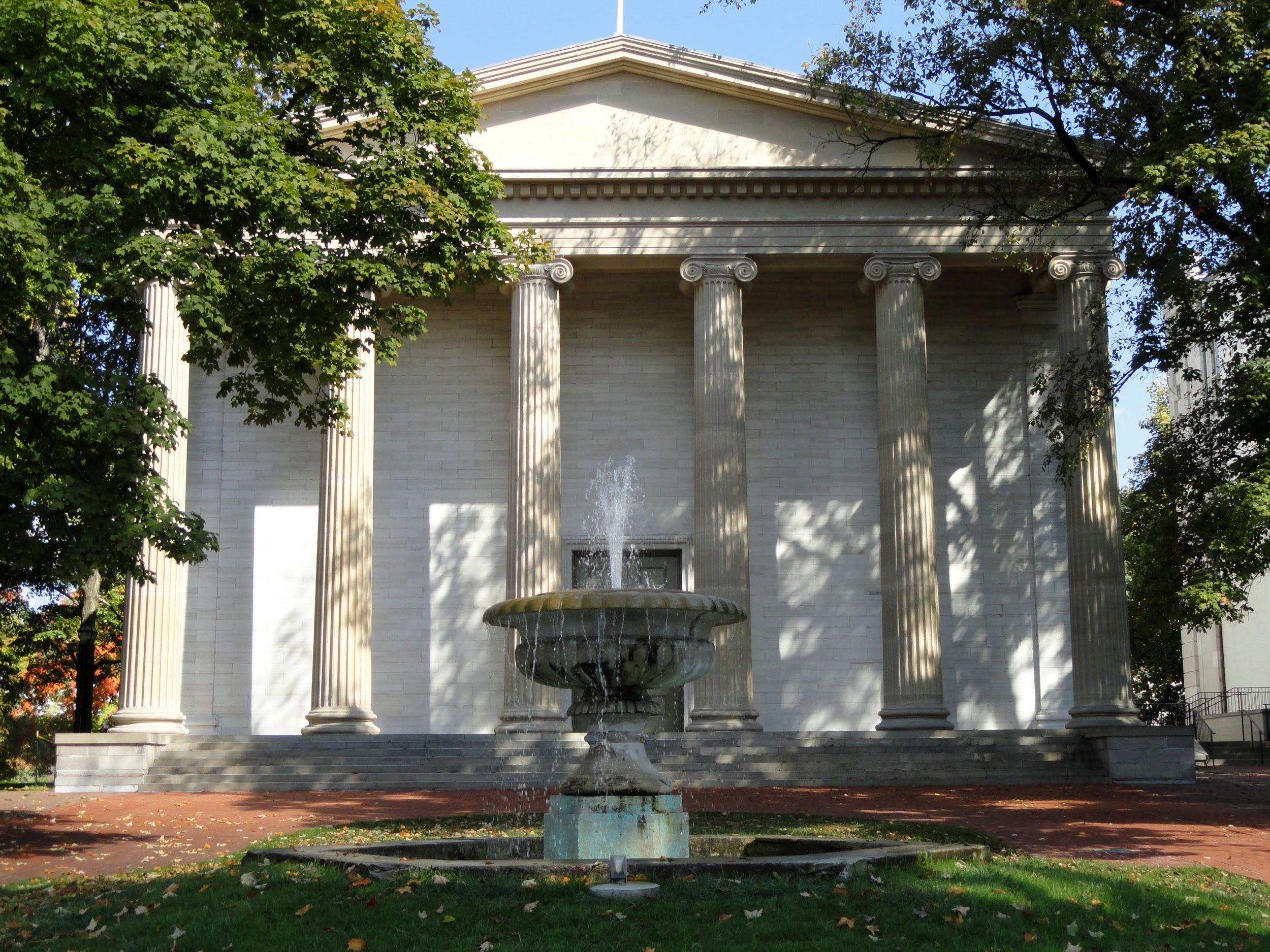 Using one (or more) of the resources on the following slide, curate a source set of five sources on a topic of your choosing that you would use in your classroom. 

When curating your source set, include an example of one of the following in your collection:
A written document
A photograph or cartoon
An artifact or object 
A video or sound recording
An artwork 

Document your curated source set on the Selecting Sources Application- Curated Source Set handout.
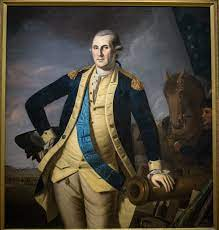 [Speaker Notes: Guiding Notes: 

Access the Selecting Sources Application- Curated Source Set handout.]
Selecting Sources Application Resources
Use one of the resources below to select your curated resources on a topic you selected. 
Chronicling America: Search America's historic newspaper pages from 1777-1963 or use the U.S. Newspaper Directory to find information about American newspapers published between 1690-present. Chronicling America is sponsored jointly by the National Endowment for the Humanities and the Library of Congress
Classroom Materials at the Library of Congress
Digital Public Library of America contains thousands of images, texts, videos and sounds from across the United States. Additionally, they have Digital Public Library of America: Primary Source Sets. 
DOCSTeach: The National Archives offers thousands of primary sources for history lessons, including letters, photos, speeches and posters.
[Speaker Notes: Guiding Notes: 

Complete your Selecting Sources Application- Curated Source Set handout using the resources provided.]
Selecting Sources Application Resources (continued)
KAS Connections from the Kentucky Historical Society. These guides connect each Kentucky-centric standard to transcribed and digitized primary sources from the KHS collection. While the individual primary sources may not be appropriate for analysis when given to students independently, they do support and complement larger instructional concepts covered in the classroom.
Milestone Documents: The National Archives offers primary source documents that highlight pivotal moments in the course of American history or government.
Smithsonian Learning Lab and the Learning Lab Collections contains millions of Smithsonian digital images, recordings, texts, and videos in history, art and culture, and the sciences. The collections contain thousands of examples of resources organized and structured for teaching and learning by educators and subject experts.
Teaching with 100 Objects: The British Museum contains 100 objects from museums across the UK with resources, information and teaching ideas to inspire your students’ interest in history.
[Speaker Notes: Guiding Notes: 

Complete your Selecting Sources Application- Curated Source Set handout using the resources provided.]
Reflection
Complete a Clear or Cloudy reflection about curating a source set that supports a student’s ability to investigate supporting and compelling questions using a variety of primary and secondary sources.

What is clear about what you learned?

What is cloudy about what you learned?
[Speaker Notes: Guiding Notes: 

Complete a Clear or Cloudy reflection. If working in a group, have a whole group discussion to share your responses.]
Check For Understanding
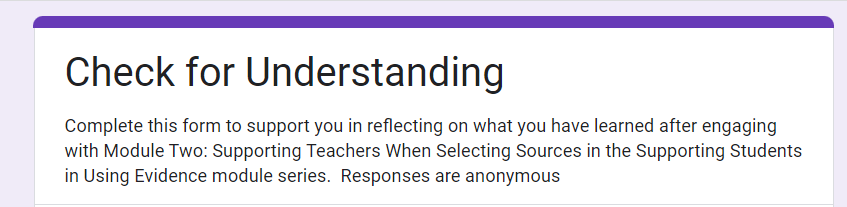 Complete the Google Form to check for understanding on what you have learned in Module Two. It is important to note that this form is not scored. It is designed to support you in demonstrating your mastery of the success criteria shared at the beginning of this module. The success criteria for Module Two is:

Success Criteria: I will be successful when I can develop coherent periods of learning that supports a student’s ability to investigate supporting and compelling questions using a variety of primary and secondary sources.
[Speaker Notes: Guiding Notes: 

Complete the Google Form to reflect on what you have learned in Module Two. It is important to note that this form is not scored, it is merely to support a participant in demonstrating their mastery of the success criteria shared at the beginning of this section. Responses are anonymous, and submitting this form will help the KDE by providing feedback on the effectiveness of this module. As a reminder, the success criteria for Module Two is:

Success Criteria: I will be successful when I can develop coherent periods of learning that supports a student’s ability to investigate supporting and compelling questions using a variety of primary and secondary sources. 

Then, reflect on your learning by asking self-regulation feedback questions to ensure you are prepared to continue additional modules within the Supporting Students in Using Evidence module series. To reflect on your learning, ask yourself the following questions:

How can I reflect on my own learning?
What further doubts do I have regarding the information presented in Module Two: Supporting Teachers When Selecting Sources?
Can I now teach someone else about how to curate a source set that contains a variety of primary and secondary sources to support student investigation of supporting and compelling questions? 

If you identify any gaps in their understanding after answering the self-regulation feedback questions, seek additional help in clarifying any misconceptions.]
Conclusion of Module Two of the Supporting Students in Using Evidence module series
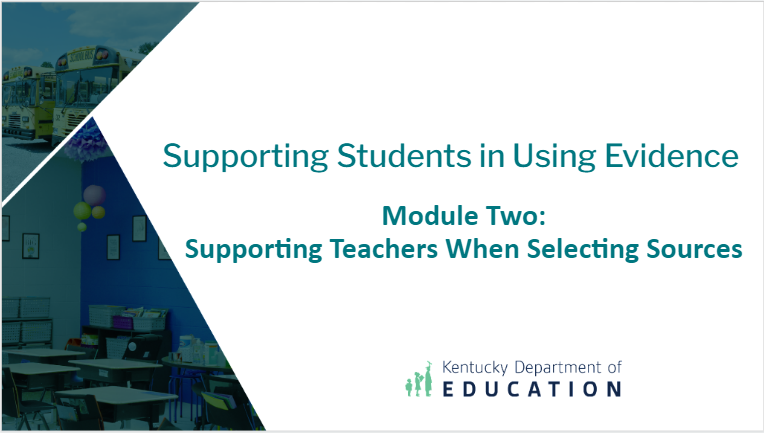 This concludes Module Two: Supporting Teachers When Selecting Sources.  


If you would like to continue your learning within this module series, please access Module Three: Supporting Teachers When Engaging With Complex Sources.
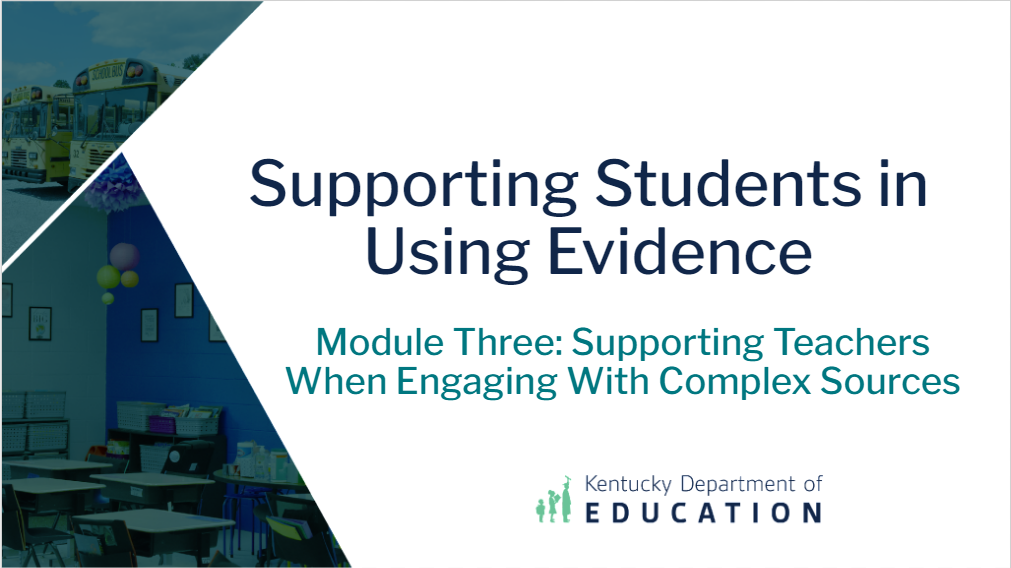 [Speaker Notes: Guiding Notes:

Read the slide. This concludes Module Two.]
Supporting Students in 3Using Evidence3
Module Two: Supporting Teachers When Selecting Sources
[Speaker Notes: Guiding Notes:

The KDE needs your feedback on the effectiveness of this module, the learning platform and how the consultants may best support you as you take the next steps in the implementation process. Complete a short survey to share our thinking and provide them with feedback on how the KDE can best meet our needs. Feedback from our surveys will be used by the KDE to plan and prepare future professional learning.

Post-Survey: Supporting Students in Using Evidence module survey]